Réunion de réseau des RLF des SGCD
12 décembre 2024
Ordre du jour
Vos besoins
Les actualités
Point sur les avancées depuis notre dernière réunion de réseau
Participants
- SGCD 06
- SGCD 13 
- Equipe Formco
Vos actualités / vos besoins
Synthèse des échanges de cet été :
budget insuffisant
Sentiment d’isolement
Manque de temps car d’autres missions en plus de la formation pour certains
MAJ des formations sur RenoiRH pas possible mais tableau de suivi propre
Modalité de communication MTE trop lourde – la newsletter MASAF : ok
Difficile de refuser après validation du SH
Turn over impliquant de former régulièrement sur les mêmes thématiques
Extraction Esteve non disponible en direct (demande RH ou ref. de proximité) et non maitrisée de tous
Manque d’information sur RenoiRH pour valider les formations SH et RLF
Les bonnes pratiques et projets recensés lors de ces rencontres :
-   04 :les conseillers de gestion / référents de proximité sont un contact clés pour la formation  ils animent des demi-journées de sensibilisation ( managers)
05: le vendredi après-midi c’est le point formation – atelier d’IC pour recenser les besoins avec la DRAAF ?
06 : les mardis de la connaissance de 13h-14h
-   13 :un tableau de recensement des besoins transverses en DDI transmis en novembre
-   83 : il faudrait cibler l’offre de formation sur les besoins réels
84 : il faudrait repenser les modalités de diffusion pour agir de façon plus ciblée (via les chefs de services ?)
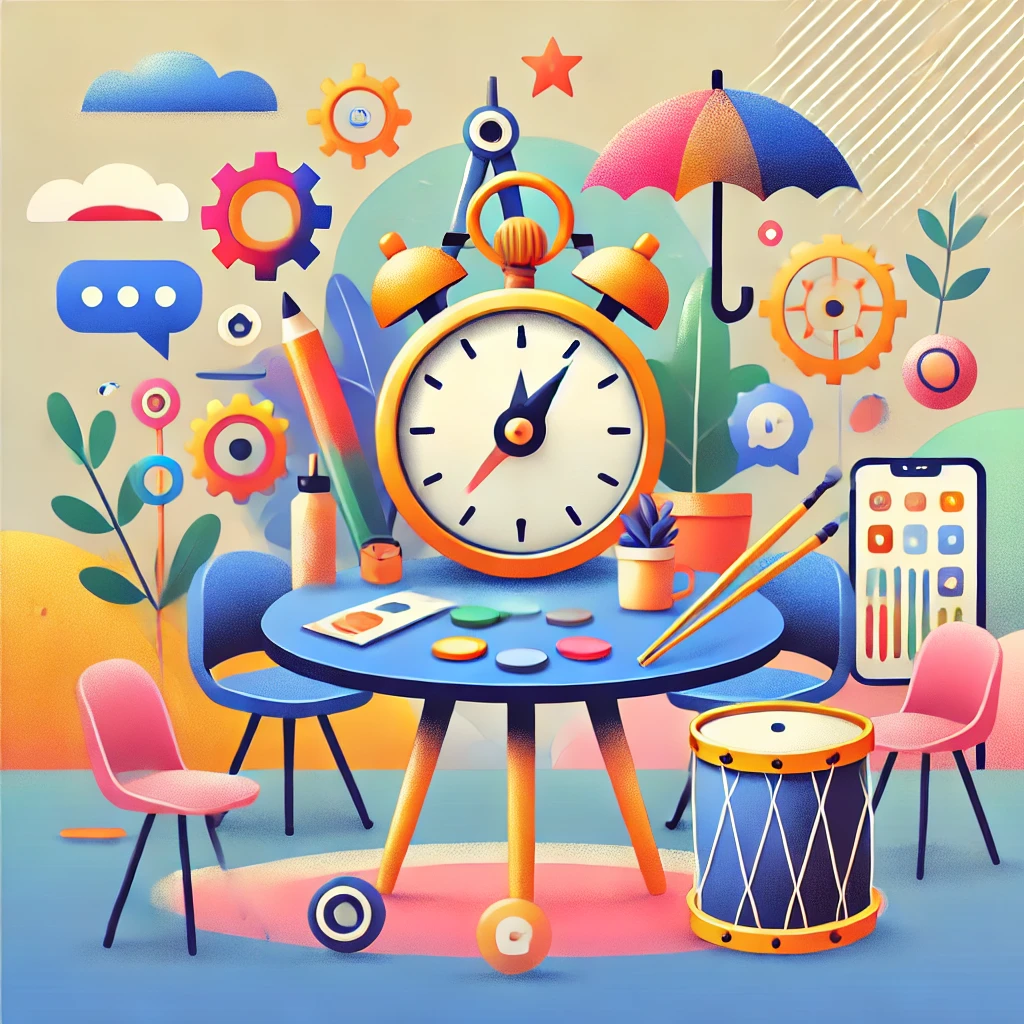 Vos actualités / vos besoinsSynthèse des échanges du 12/12
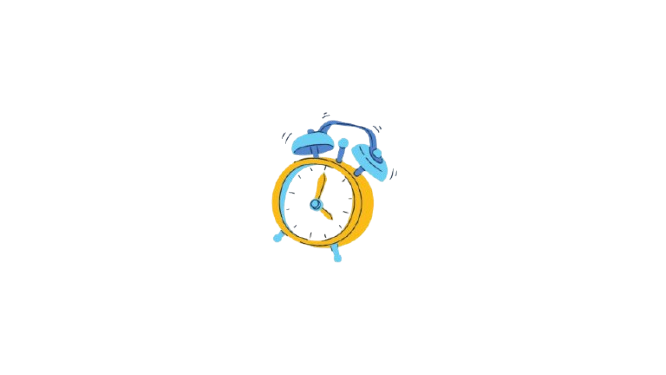 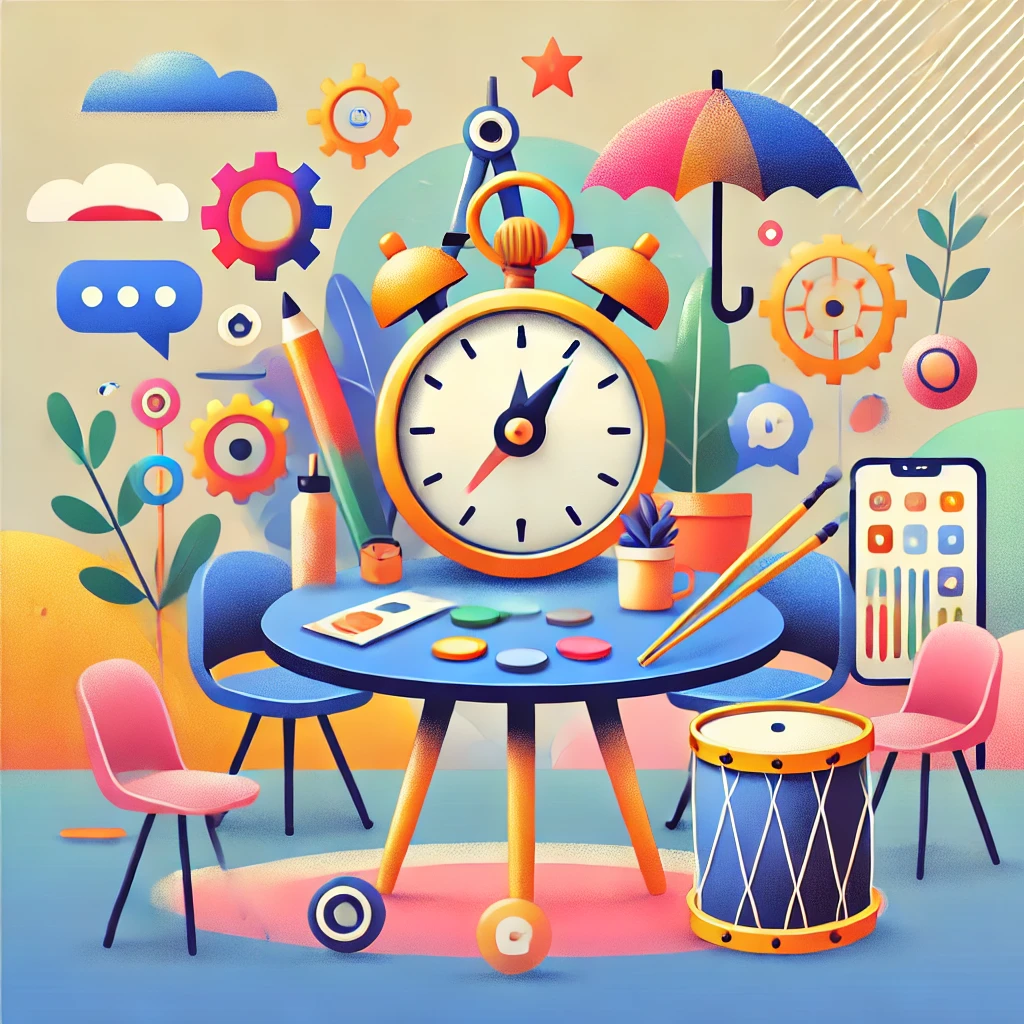 Vos actualités / vos besoins
Objectifs et actus 2025 du SGCD 13 : 
1. Organiser une journée découverte des DDI : la mobilisation du Lab pourrait être opportune (échange avec les agents pour mieux les connaître)
2. Se préparer aux audit (égalité, qualipref/accueil, laïcité, gestes qui sauvent…): faible fréquentation des agents sur ses formations obligatoires (animation collective des formations mentor ?)

Objectifs et actus 2025 du SGCD 06 : 
Mettre à jour les livrets de formation MASAF.
Sur les formations Egalité : Angélique s’est formée à Lognes pour être formatrice mais la formation n’est pas encore satisfaisante (le taux de fréquentation est bon grâce à Mentor)
Angélique a pu acheter une exposition Laicité avec des panneaux que l'on peut placer dans des halls.
Les actualités
Les formations obligatoires Valeurs de la République
Mobiliser Mentor avec une animation avec les référents le cas échéant
Laïcité : obligatoire pour tous les agents 
Label Egalité et Diversité 
Attention le marché interministériel va faire changer le Label
MAINTENANT vise à aller plus loin
AVANT
Les actualités
DGAL / DDPP
Attention pour les DDPP : label qualité impliquant des formations obligatoires pour les inspecteurs (normalement instruction techniques)+ animation de réseau métiers qui recensent les besoins de formation
Le catalogue est en cour de finalisation
Infoma comme ENSV : reconduction 2024 avec quelques nouveautés
PSU : les formations se poursuivent en 2025 et sont une priorités pour le ministères pour les nouveaux arrivants
Nouveauté PSU : toute l’offre est assumée par l’INFOMA
« nouveaux domaines » et « les améliorants » : le distanciel est privilégié
Contrôle unique : construction en cours
Les actualités
BFCDC (bureau national de la FC au MASAF)
Nouveau chantier en matière d’organisation de la formation
Le pilotage duy plan régional harmoniser au niveau national
Repenser l’évaluation de la formation – les SGCD sont sur Sphinx (accès régional - contact Laura Porte) : usage de l’évaluation ?
Repenser les attestations de formation
Homogénéiser les codifications RenoiRH
Point sur les avancées depuis notre dernière réunion de réseau
L’activité Formation en DDPP (extrait de renoiRH ajusté des éléments SGCD)
Tous les SGCD ont une base excel de suivi – les outils informatiques de suivi ne servent pas et ne sont pas à jour.
C’est un chantier pour l’interministériel. 
Il n’est pas certain que nous soyons sur les bases agents – objectif pour début 2025 : sécuriser les bases agents entre la DRAAF et les SGCD pour s’assurer la cohérence de nos données de suivi.
Point sur les avancées depuis notre dernière réunion de réseau
L’activité Formation en DDT (extrait de renoiRH ajusté des éléments SGCD)
¼ des formations régionales ministérielles suivies porte sur la thématique des aides et plus spécifiquement de la PAC
40% relèvent de la préparation concours et examens professionnels (15 stagiaires)
Dans le 04, 38% des stagiaires ont suivi une formationj hors plan régional. La plupart porte sur des formations transverses auprès du SGCD

Pour 2025 : prioriser nos actions sur les besoins de ces agents en DDT
Point sur les avancées depuis notre dernière réunion de réseau
Simplifier
Centraliser les offres de formation par une Newsletter « Formation »
Inscription facilitée par un lien sur la newsletter « formation »
Revoir les procédures pour convoquer plus rapidement sur les formations obligatoires et pour les publics prioritaires
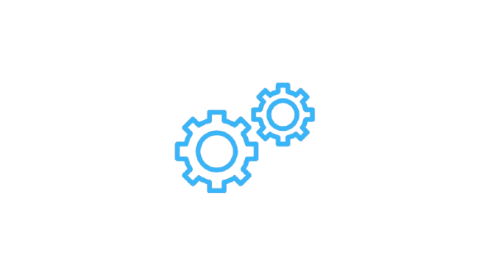 Proposer au BFCD un paramétrage de RenoiRH pour plus d’information dans les alertes mails SH et mise en place d’alerte mail pour les RLF
Pas possible pour le moment
Améliorer le pilotage de la formation
Ouvrir un chantier interministériel pour harmoniser les plans de formation en DDI
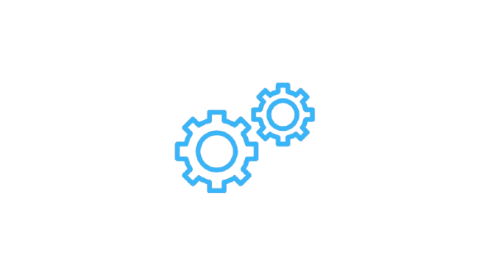 Renforcer l’élaboration des PLF pour un meilleur équilibre budgétaire
Renforcer la relation humaine
FORMCO / RLF : définir les besoins d’accompagnement complémentaire avec les RLF
RLF / Directions / Services : favoriser le dialogue autour des sujets stratégiques (PLF)
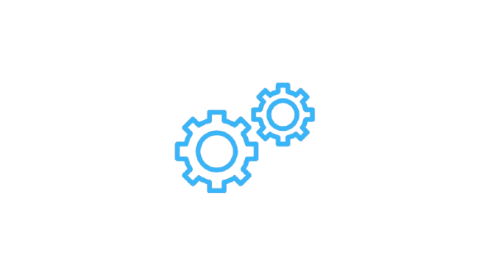 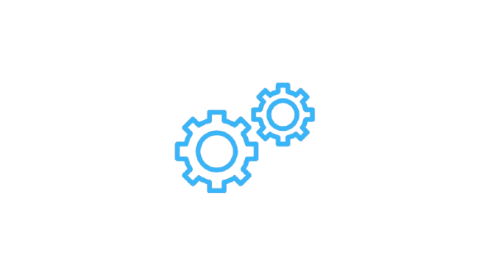 RLF / agents : renforcer la place du RLF dans la structure (ex : en EPL prévoir un temps de présentation lors des réunions de rentrée, assemblées générales)
Point sur les avancées depuis notre dernière réunion de réseau
La Newsletter MASAF est opérationnelle
C’est la bonne direction. Elle a été diffusée aux agents
Elle se rajoute à la communications mensuelle du SGCD et de la PFRH (qui devrait basculer sur un format de Newsletter)
Le MTE reste sur une communication à la formation.
Prochain objectif : ouvrir une réflexion collective sur une mutualisation de la communication (tout ministère et interministériel)
Simplifier l’inscription aux formations obligatoires : notamment Laïcité, Egalité et Diversité
Formco : expériences en cours - profiter des évènements nationaux et réunir les agents en présentiel pour animer les formations Mentor en collectif + dynamique de convocation sans l’initiative de l’agent (sur confirmation de disponibilité du N+1)
SGCD 06 : même action d’animation Mentor + la responsable formation est devenue formatrice et propose une formation d’1 journée mais faible fréquentation
SGCD 13 : la salle informatique est mise à disposition des agents mais très peu fréquentées
Prochain objectif : mutualiser les efforts et échanger sur nos bonnes pratiques
Paramétrage RenoiRH 
Alerte mail RenoiRH pour les RLF : impossible car pas de budget pour modifier programmation RenoiRH
La digitalisation du CPF sur « démarches simplifiées » pour soulager l’investissement des RLF au profit de l’accompagnement de l’agent sur son projet et sécuriser l’administratif (date automatique de dépôt)
Le plan de formation des DDI : toutes les DR et tous les SGCD sont ok pour se mettre autour de la table. La PFRH s’empare du sujet et devrait revenir vers nous prochainement – Attention certaines DDI travaillent sans les SGCD et les DR sur leurs plans de formation : il faut se positionner en appui. (SGCD 13 : dans le recensement des DDI par le SGCD il y a des formations métiers)
Renforcer la relation humaine : vos idées ? Les mardis de la connaissance du 06, la newsletter RH à destination des DDI dans le 13
Point sur les avancées depuis notre dernière réunion de réseau
Le calendrier 2025
Donner un rythme à notre réseau Formation(mensuels ?)
Exemple :
- janvier et septembre : sécurisation des bases de données agents
- calendrier des CREP : préparation (comment on remplit les besoins de formations sur Esteve pour que l’on puisse les exploiter) et exploitation
Calendrier des rencontres MASAF, articulées avec l’interministériel et / ou les autres ministères à anticiper au plus tôt.

NB: extraction Esteve qui fait pour les DDI ? Référents de proximité? Service RH des SGCD ?
Point sur les avancées depuis notre dernière réunion de réseau
Le calendrier 2025 : proposition
+ animation du réseau des RLF à programmer